Glossary of Bacteriophage Terms
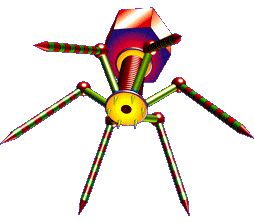 Presented by
phage.org and
achaealviruses.org